Requirement Management – Insurance Transactions
April 2020
Requirement Management – Insurance Transactions
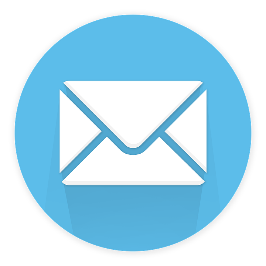 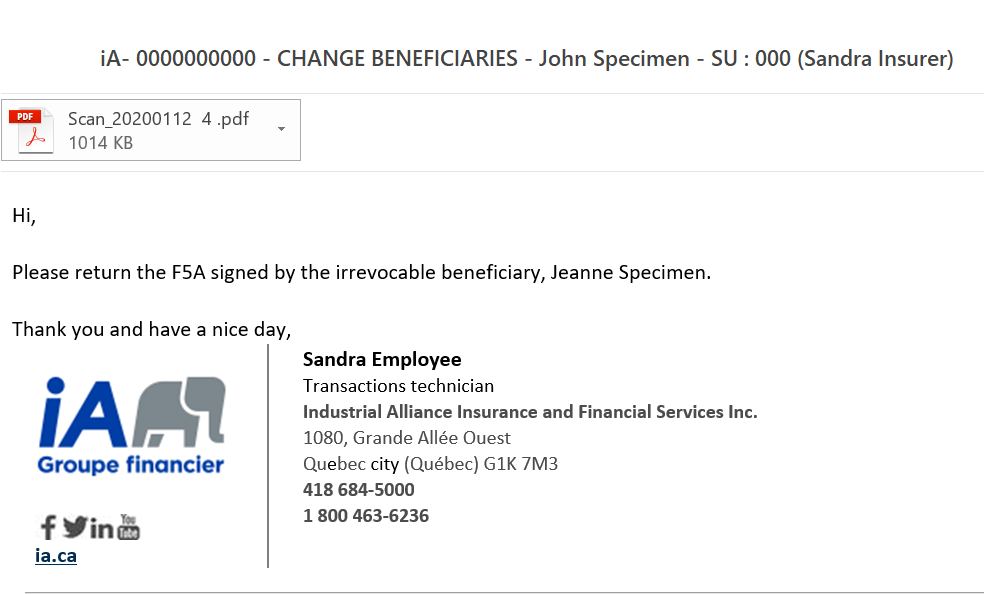 Requirement Management – Insurance Transactions
Starting April 26, 2020
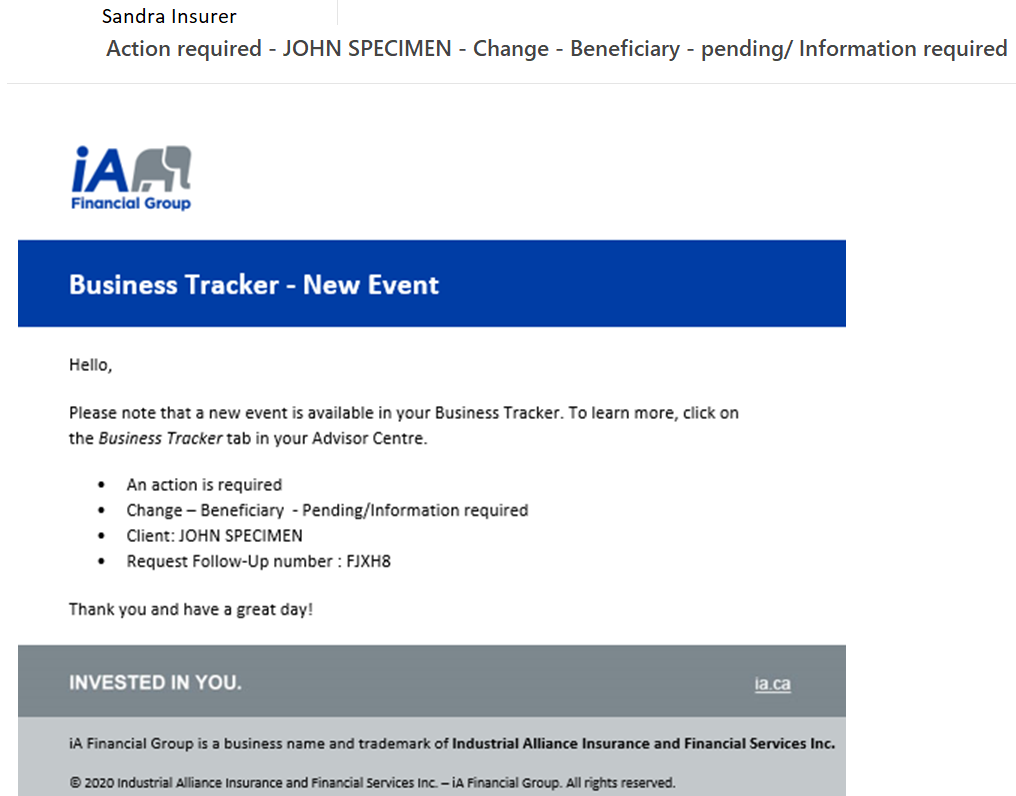 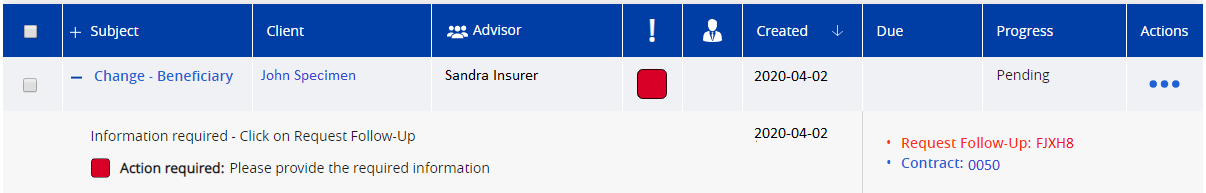 New Communication Process
Efficiency
No more manual email forwarding
No more forms lookup in the document center
Facilitated processing and shortened processing delay

Complete overview in Business Tracker
Everything in one place: No need to search through mutiple emails.
Easy status filtering (Ex.: In process, Pending, Completed, etc. )
See the “Required” and “Provided” information at a glance

Confidentiality
Secure way to transmit information
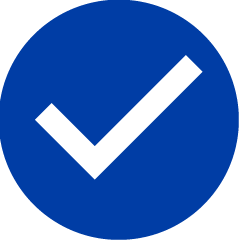 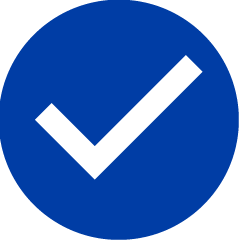 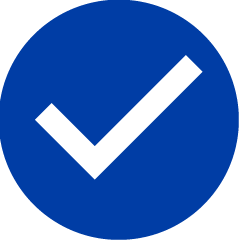 Requirement Management – Insurance Transactions
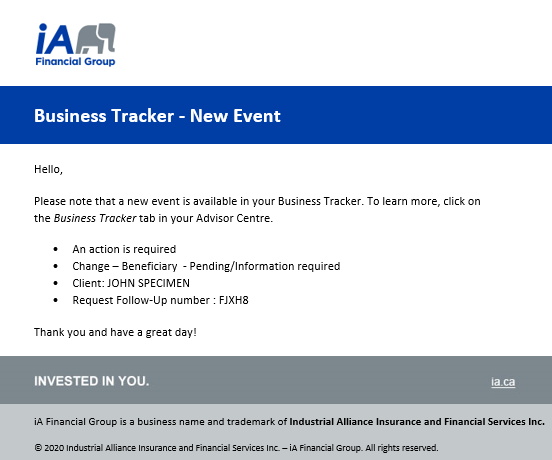 Notification sent to the advisor based on his/her notification preferences.

Subject: Action required – Client name – Transaction type and status
Consult the Business Tracker to see and send the missing information
Requirement Management – Insurance Transactions
In Business Tracker
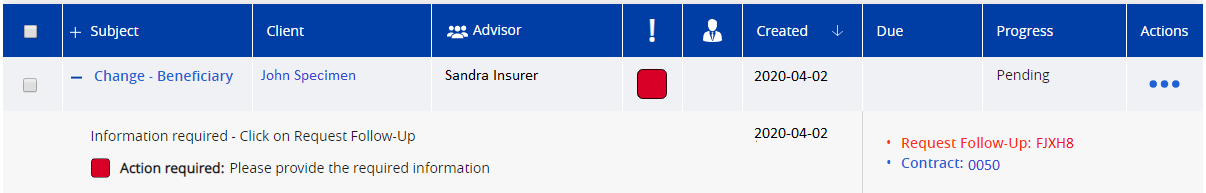 See the completed steps, from receipt to the processing of the transaction
Click on Request Follow-Up to see and send the missing information
Requirement Management – Insurance Transactions
In Request–Follow-Up
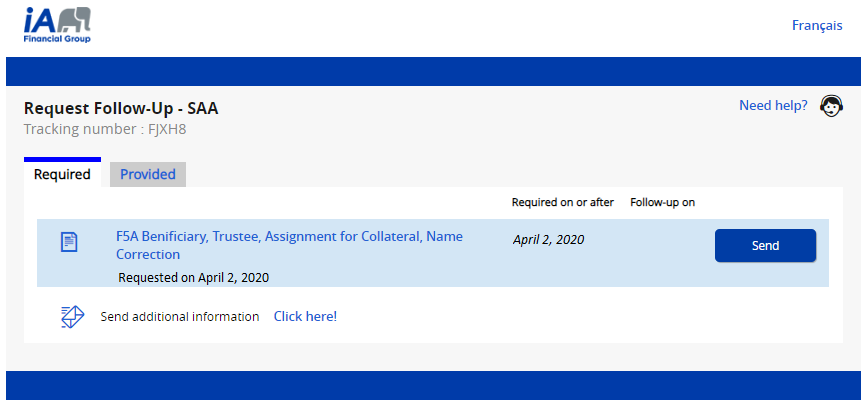 THE channel to use to send the missing information
Requirement Management – Insurance Transactions
In Request Follow-Up
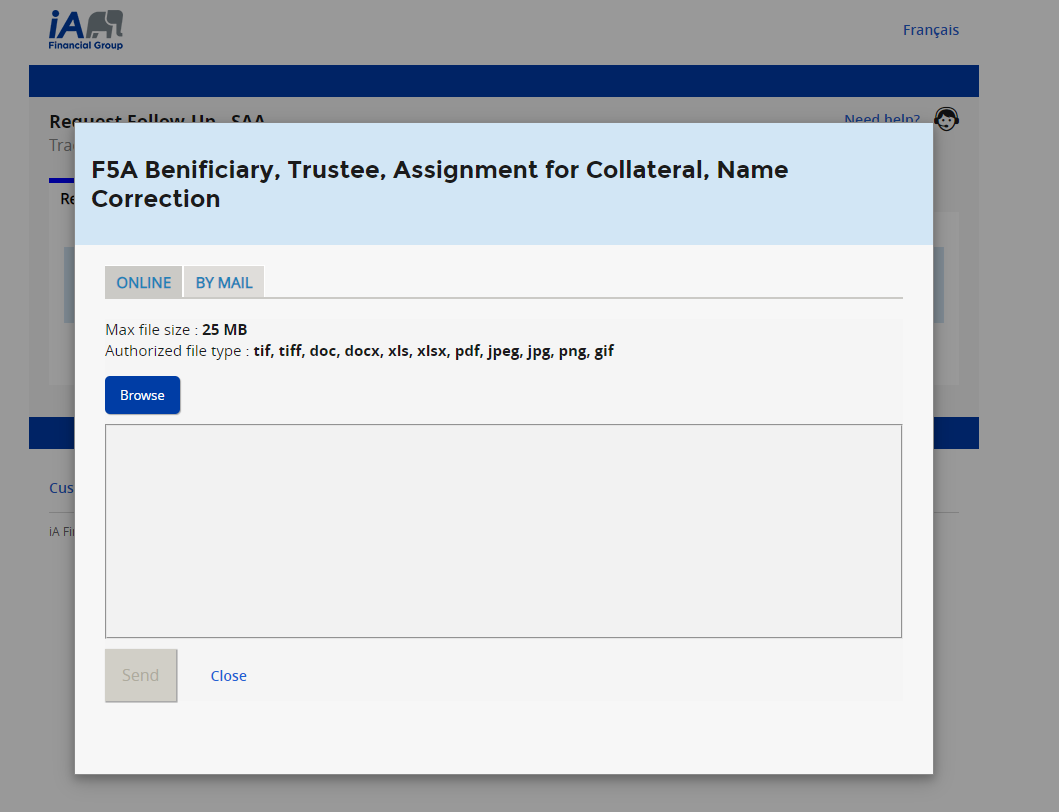 Attach the document
Requirement Management – Insurance Transactions
In Request Follow-Up
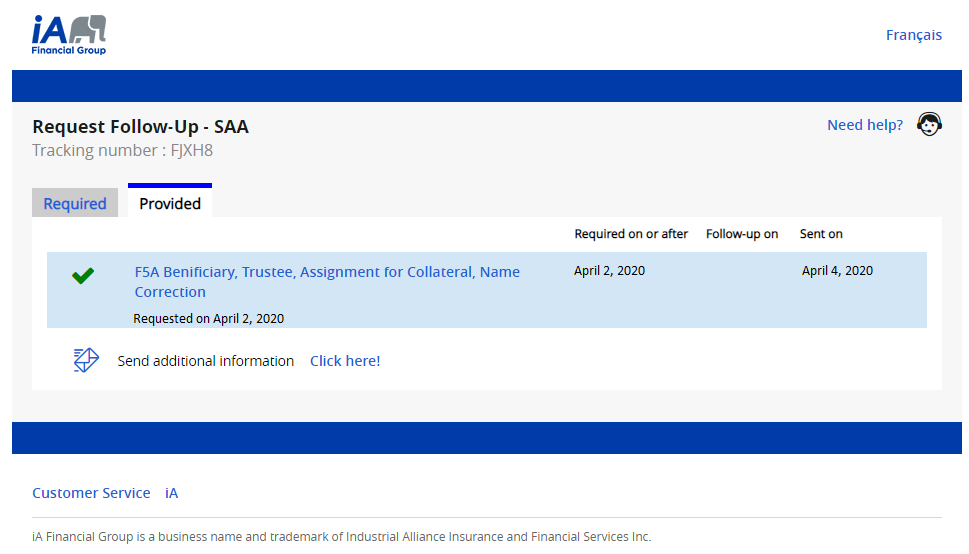 Provided section
As soon as the information is sent – Automatically updated
Requirement Management – Insurance Transactions
In Request Follow-Up
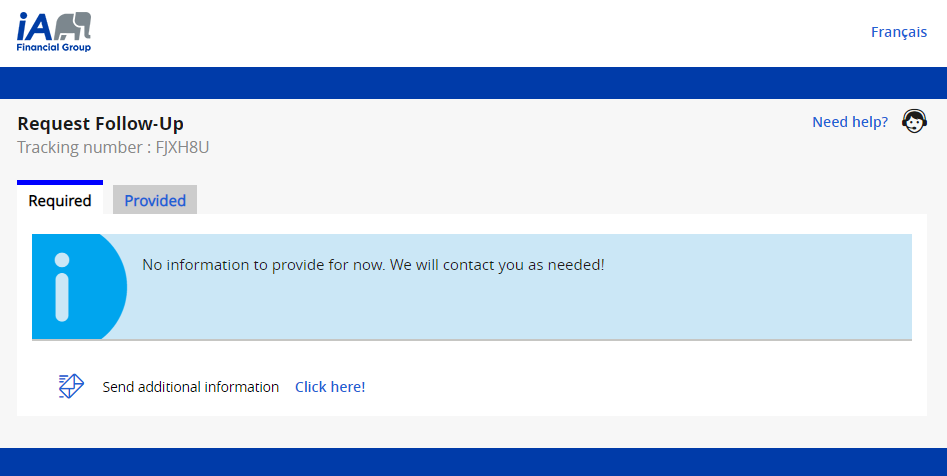 Required section
 Automatically updated – Based on the information sent and the information still required (as needed)
Requirement Management – Insurance Transactions
Requirements management – Insurance Transactions
In Business Tracker– Insurance Transactions
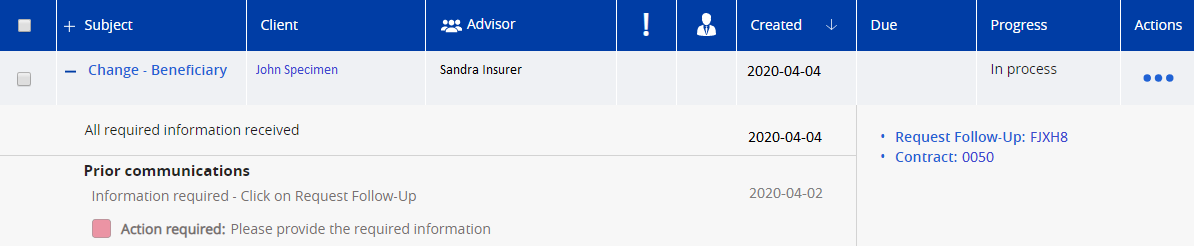 Automatically updated – When all the 
missing information is sent
Tip!
Display the transactions requiring the sending of missing information
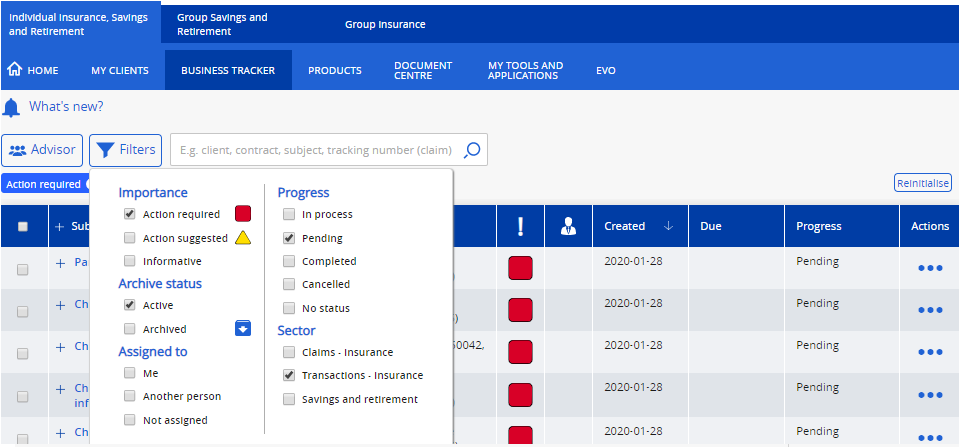 Business TrackerSelect these filters